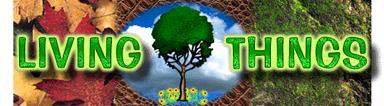 Science Thoughts 2/20
What are the six KINGDOMS that living organisms are organized into?
Animal, plant, fungus, archaebacterial, eubacteria, protist
KINGDOMS
Based on:
Cell type – complex or simple
Ability to make food
Number of cells in body
Monday in class
Protists R Us reading

Amoeba worksheet
Euglena worksheet

Questions and color
Science Thoughts 2/21
What are the three characteristics that determine the kingdom into which an organism is placed?
Eukaryotic/prokaryotic
Autotrough/heterotrough
Unicellular/multicellular
Tuesday in classhttps://www.brainpop.com/science/diversityoflife/protozoa/ (3:02)
View prepared slides of protists using microscope

Paramecium worksheet
Volvox Worksheet

Questions and color
Science Thoughts 2/22
What are the four protists that we are studying?
Amoeba		Euglena
Volvox			Paramecium
Wednesday in class
Questions and color
Paramecium worksheet
Volvox Worksheet
 
Protist Discovery Ed
4 protists on microscopes
Science Thoughts 2/23
What are the three ways that protists move?
Pseudopod
Flagellum
Cilia
Thursday in class
Webquest and view prepared
Protist Quiz
Science Thoughts 2/24
How can you tell the difference between the four protists by looking at them?
Round ball – volvox
Cytoplasm moving – amoeba
Oval w/ flagellum/eyespot – euglena
Oval w/ cilia - paramecium
Friday in class
LIVE specimens of protists with microscopes

Notebook check